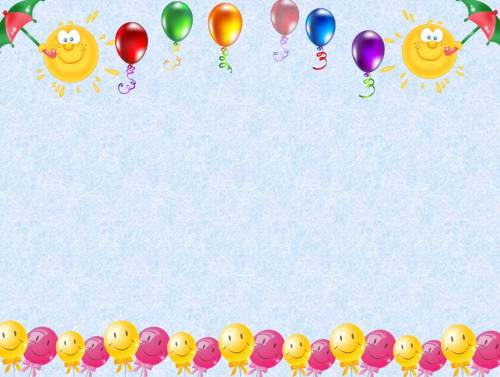 электронное дидактическое мультимедийное  пособие

«Воздушные шары»
Составитель: Коннова О.М.
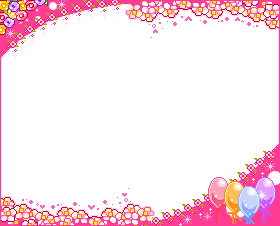 Большой - маленький
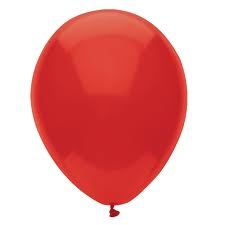 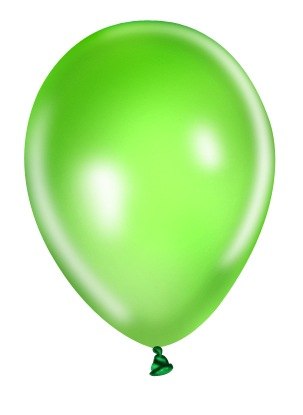 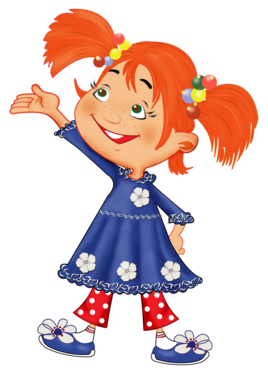 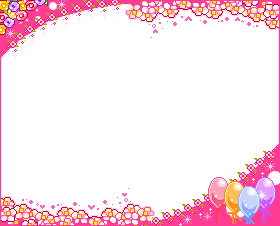 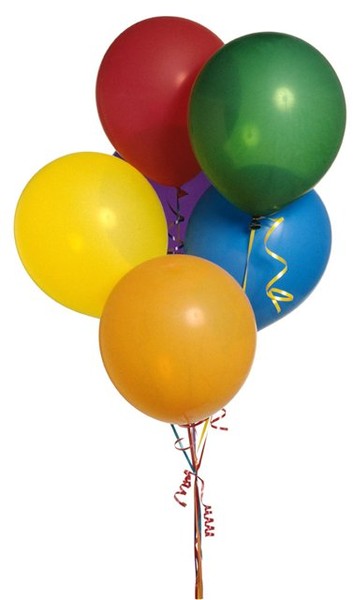 Один - много
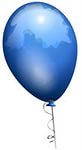 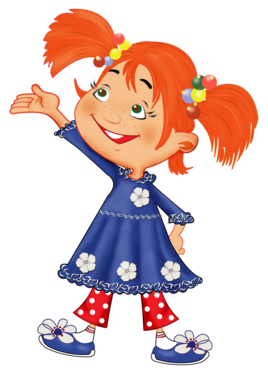 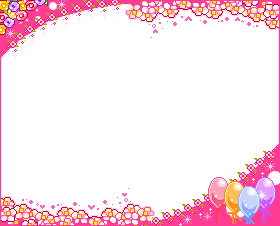 Какого цвета шар ?
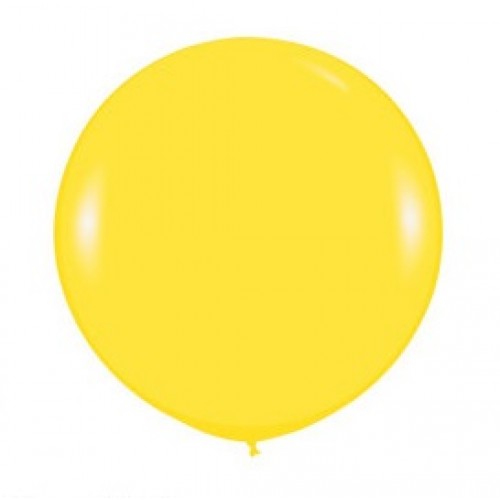 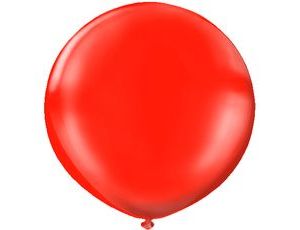 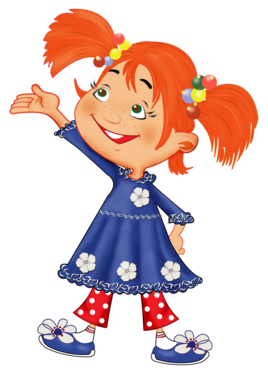 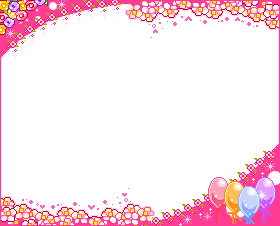 Много - мало
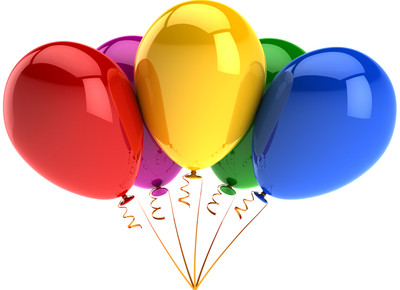 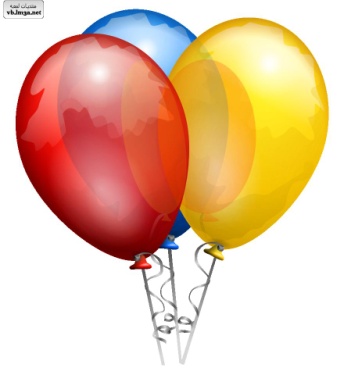 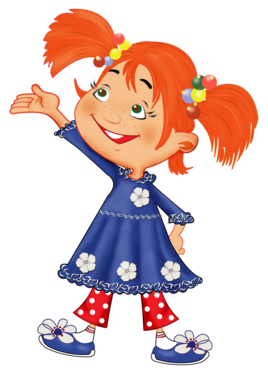 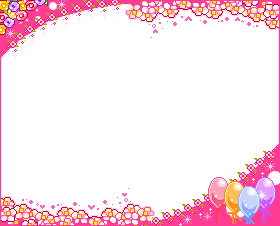 молодцы
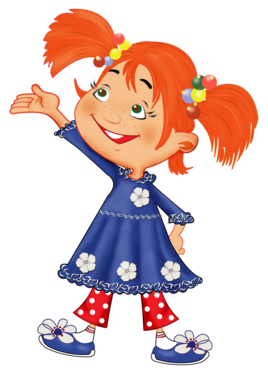